服科中心  
推廣業務報告
2025/04/10
企推組報告
報告重點
中心企業收入簽約統計
各組之企業簽約數統計
各組IP規劃
各組重點推廣事項
附件
FY114中心企業收入簽約統計
FY114 目標276,563K
單位:千元
企收簽約數至04/10：達成19,942K（BP:16,495K、IP:3,447）
加上成案率>60%案(59,576K) =79,518K(29%)
5-6月預計簽約：主要案件52,969K
H100旳蔓(5月)	           900
U000弘達-籠車(5月)	        6,000
U000弘達-AI辨識(5月)  12,000
U000植數IP(6月)	        1,000
U300中基興業IP(6月)          500
S200中光電(6月)IP+BP 26,000
S200奧圖碼(6月)	         2,800
S300荷魯視(6月)	            952
H100振業(6月)	         1,700
H100星悅(6月)IP+BP       1,117
4月預計簽約：主要案件6,607K
U000信海水產	    1,000
U000弘達增購TAG	    2,392
H000全日罩	       760
H000泰陞	       285
H100高齡輔導                  570
H100欣辰	    1,600
本期主要新增簽約：3,042K
S100大可創藝IP+BP   1,143
S100捷徑IP	      476
S200智沃IP	   1,423
[Speaker Notes: H100高齡570=英飛輪(190)+百事益(190)+璜坤(190)
4/10為止，企收簽約數達成19,942K；其中BP為16,495K，IP為3,447K。(百分比，IP與前兩年比較)
主要是S組科發KPI進帳。
本次新增S組3,042K，其中IP大可285K，捷徑476K，智沃1,423K；總和IP_2,184K
以各組6月規劃(teamspace 60%)，5月能見度45,449K比前年好
5月能見度達79,518於6月比去年來的好；前年是因為OOXX。
FY113企收目標，258,783K；4月達成43,684K(彩奕1千萬，弘達1千2百萬)，16.8%。5月達成54,449K(21%)。6月達成93,589K(36%)
FY112企收目標，205,300K；4月達成2,8466K(13.8%)，5月達成33,615K(16%)。6月達成75,981K(37%)。
推廣中：成案率60~80%-已啟動議約動作、金額達共識、業科已送件未審查]
各組之企業簽約數統計
FY114 目標276,563K
U組(努力中)
世茂農業    60,000K
萊爾富        20,000K
精奕興業    10,280K
響賓              2,800K
加減數位      2,000K
漢錸IP           1,000K
S組(努力中)
所羅門BP+IP              18,000K
泰沂(產創)                     2,000K
行動貝果(A+)BP+IP  14,000K
晶豪科BP+IP                 5,000K
禾馨醫療                        3,000K
兔將BP+IP                     6,000K
為升電裝IP                     2,000K
H組(努力中)
精誠          33,333K
盈亮BP+IP 2,000K
炎傳            2,400K
玩偶的家    3,200K
U(推廣中)
弘達-AI      12,000K
高鐵(7月)     7,900K
弘達-籠車    6,000K
信海水產      1,000K
植數IP          1,000K
加減數位IP  1,000K
中基興業IP      500K
H組(推廣中)
資策會         1,333K
振業             1,619K
十兆             1,000K
星悅BP+IP 1,117K
欣辰             1,600K
旳蔓                900K
全日罩            760K
高齡3案          570K
12%
9,184K
U(可簽約)
弘達-增購          2,392K
H(可簽約)
泰陞                285K
U(已簽約)
今口香BP+IP 10,152K
橘寶IP                 762K
大昌華嘉             445K
捷盛                     200K
小額                     828K
S(已簽約)
大可BP+IP   1,143K
捷徑IP              476K
智沃IP           1,423K
美律              4,067K
寬緯                 160K
H(已簽約)
春耕-小額      286K
企業目標74,340K
企業目標131,423K
企業目標53,985K
[Speaker Notes: H組高齡3案570=百事益190+英飛輪190+坤璜190
精誠沒去標，後續接洽程曦溝通分包事宜。
留意會計的財務簡報。
H組自己，S組耀輝，U組政宏。
U組植樹IP是否能提早。

B組530共識：
努力中：成案率0~59%-初洽、業科案未送件
推廣中：成案率60~80%-已啟動議約動作、金額達共識、業科已送件未審查
可簽約：成案率81~99%-洽案系統成本訂價送簽或法務議約完成或用印簽辦中、業科審查通過]
各組衍生IP規劃(預估6月達成17,747K/30,826K(58%))
H組：
IP目標: 9,661K，已達成: -- K(0%)，成案率>60%案件：900K(9%)，努力中: 1,200K(12%)，達成能見度: 2,100K(22%)，缺口:7,561K(78%)
成案率>60%：星悅IP(900K/5月)；努力中: 盈亮IP(1,000K/5月)，欣辰IP(200K/5月)
S組：
IP目標:9,270K，已達成:3,685K(40%)，成案率>60%:6,000K(65%)，努力中:16,000K(173%)，總達成能見度:25,685K(277%)
已達成：泰沂backlog(1,500K)、捷徑(476K)、智沃(1,423K)、大可(286K)
成案率>60%: 中光電IP(6,000K/6月)；努力中：為升(2,000K/6月)、行動貝果(6,000K/8月)、所羅門(3,000K/8月)、晶豪科(2,000K/9月)、兔將(3,000K/9月)
U組：
科專IP目標:8,895K，已達成:1,262K(14%)，成案率>60%: 1,000K(11%)，努力中: 1,000K(11%)，總達成能見度:3,262K(37%)，缺口:5,633K(63%)
已達成：今口香(500K)、橘寶(762K)
成案率>60%: 加減數位IP(1,000K/7月)；努力中：漢錸(1,000K/8月)
商業署IP目標:3,000K，已達成:1,200K(40%)，成案率>60%: 1,500K(50%)，努力中: -- K(0%)，總達成能見度:2,700K(90%)，缺口:300K(10%)
已達成：米特backlog(1,000K)、潘洛斯backlog(200K)
成案率>60%：植數(1,000K/6月)、中基興業(500K/6月)
[Speaker Notes: 12、6月前的IP規劃。
13、達成的百分比。
14、大於60%的案子。重點就是說我們今年就是加速IP在半年。
15、跟前兩年比。

FY113_IP：6/20開始規劃，達1,522；4%。(目標：38,706K)
FY112_IP：8/15開始規劃，達833，3%。(目標：31,378K)]
各組重點推廣事項
H組：
目標:74,340K，成案率>60%:7,832K(11%)，努力中:6,000K(8%)，總達成能見度:13,832K(19%)，缺口:51,748K(70%)
業科案進度
已送審：欣辰(高齡補助)1,200K(3/3審查)、十兆(CITD)1,000K(3/31送件)、高齡輔導1,330K(3/21審查)
4月提案送件：盈亮(布局海外)2,000K、玩偶的家(布局海外)3,200K
加強規劃布局：「美國關稅研發轉型補助」與「健康台灣深耕計畫」
S組：
目標:53,985K，成案率>60%:29,752K(55%)，努力中:50,000K(93%)，總達成能見度:87,021K(161%)
業科案進度
已送審：中光電(A+)26,000K(4/28簡報審查)、奧圖碼2,800K(5/13簡報審查)
4月提案送件：行動貝果(A+)14,000K、泰沂(產創)2,000K、荷魯視(產創)952K
5、6月提案送件：晶豪科(A+)5,000K(5月提案)、兔將(A+)6,000K(6月提案)
請加速並掌握業科提案時程
U組：
目標:131,423K，成案率>60%:31,792K(24%)，努力中:96,080K(73%)，總達成能見度:140,259K(107%)
請加速已規劃之IP案源簽約認列
[Speaker Notes: 16、各推廣更新。]
因應美國關稅 我國出口出口供應鏈支持方案-研發轉型
H組規劃2案、S組規劃6案、U組規劃1案(04/10)
[Speaker Notes: 各組規劃。
官方更新時間：114/04/08
補助對象：個案500萬(PO：CPC)，產業聯盟4000萬(PO：聯輔中心)。
申請日期：產發署未公布。
預算：200億。
申請資格：有工登的製造業
補助標的：雙軸轉型、技術加值、跨域整合、行銷協助]
因應美國關稅 我國出口出口供應鏈支持方案-爭取海外訂單
H組規劃1案(04/10)
7
[Speaker Notes: 官方更新時間：114/04/09
補助對象：個案500萬，聯合申請2,000萬(PO管科學會)。
申請日期：預計4/14公布。 
預算：100億。
申請資格：有出口實績的企業，新創得免。
補助標的：新設展示中心、發貨倉庫等實體據點，或代理商/經銷商]
附件
各組業科規劃清單-1
各組業科規劃清單-2
114年輔導資源手冊
類別
生產管理
•市場行銷
•人才發展
•研發創新
•財務管理
•數位創新
•淨零排放
•創業育成
•綜合服務
•金屬機電
•電子資訊
•民生化工
•服務產業
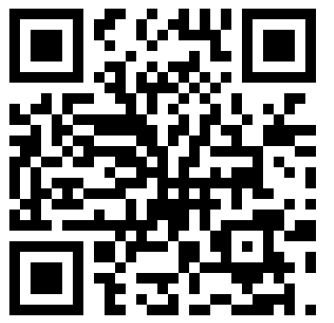 https://tinyurl.com/29u7aypd
11
[Speaker Notes: 約160個輔導資源]
健康台灣深耕計畫(114-118年)
衛福部03/27公布
12
4大範疇18項目標-1
13
4大範疇18項目標-2
14
補助原則
15